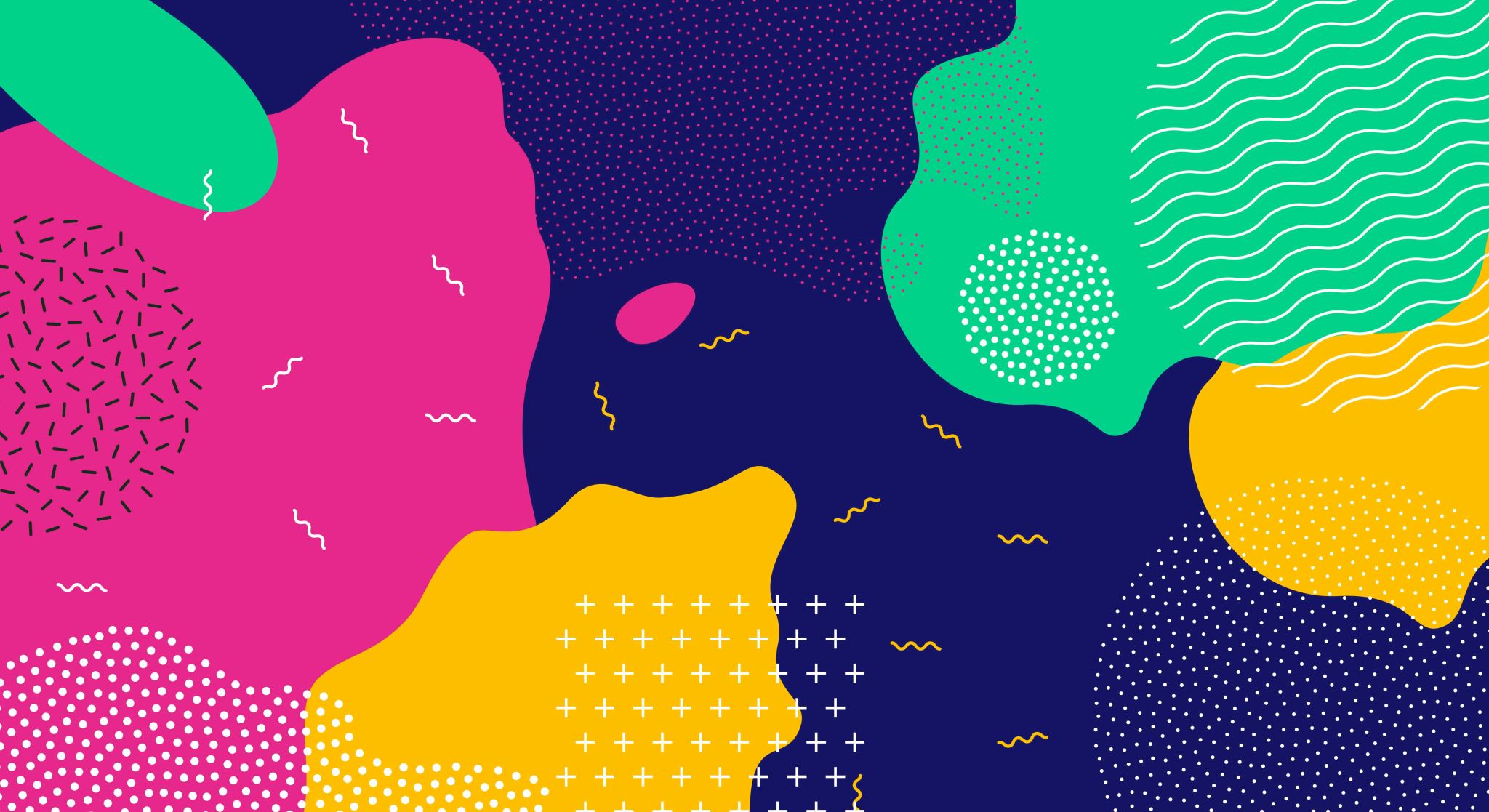 ЭССЕ
Определение
Эссе - это прозаическое сочинение небольшого объема и свободной композиции, выражает индивидуальные впечатления и соображения по конкретному поводу или вопросу и не претендует на определяющую или исчерпывающую трактовку предмета.
Эссе - это жанр философской, литературно-критической, историко-биографической, публицистической прозы, сочетает индивидуальную позицию автора с непринужденным, часто парадоксальным изложением, которое ориентировано на разговорную речь.
                                                   Большой энциклопедический словарь
Классификация
С точки зрения содержания:

философские,
литературно-критические,
исторические,
художественные,
художественно-публицистические,
духовно-религиозные и др.
Различают также эссе:
описательные,
повествовательные,
рефлексивные,
критические,
аналитические и др.
Структура
Требования к эссе: 

мысли автора эссе по проблеме излагаются в форме кратких тезисов (Т).
мысль должна быть подкреплена доказательствами - поэтому за тезисом следуют аргументы (А).
План эссе
вступление
тезис, аргументы
тезис, аргументы
тезис, аргументы
заключение
Вступление и заключение должны фокусировать внимание на проблеме (во вступлении она ставится, в заключении - резюмируется мнение автора).
Необходимо выделение абзацев, красных строк, установление логической связи абзацев: так достигается целостность работы.
Стиль изложения: эссе присущи эмоциональность, экспрессивность, художественность. Эффективны короткие, простые, разнообразные по интонации предложения, умелое использование "самого современного" знака препинания - тире. 
Стиль отражает особенности личности.
Несколько советов
Свободная композиция - важная особенность эссе. 
Эссе по своей природе устроено так, что не терпит никаких формальных рамок. Оно нередко строится вопреки законам логики, подчиняется произвольным ассоциациям, руководствуется принципом "Всё наоборот".
Склонность к парадоксам
Эссе призвано удивить читателя (слушателя). Отправной точкой для размышлений нередко является афористическое, яркое высказывание или парадоксальное определение.
Важно!
Итак, при написании эссе важно определить (уяснить) его тему, определить объем и цели каждого абзаца.
Начните с главной идеи или яркой фразы. Задача - сразу захватить внимание читателя (слушателя).
Финал
Когда вы закончите писать эссе, сделайте такое упражнение. Присвойте каждому абзацу букву: либо S (short), либо M (medium), либо L (long). S - менее 10 слов, M - менее 20 слов, L - 20 и более слов.
Правильное эссе имеет следующий или похожий порядок букв - M S M L M S.
Неправильное эссе  - S S S M L L L.